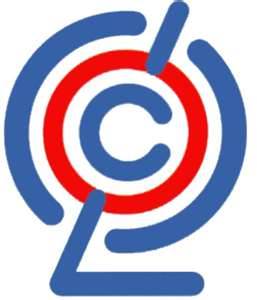 Создание условий для реализации ФГОС НОО обучающихся с ОВЗ и ФГОС образования обучающихся с умственной отсталостью
Краснодар 2017
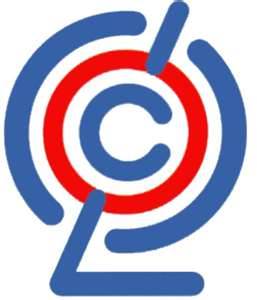 Обучающийся с ограниченными возможностями здоровья – физическое лицо, имеющее недостатки в физическом и (или) психологическом развитии, подтвержденные психолого-медико-педагогической комиссией и препятствующие получению образования без создания специальных условий (ФЗ «Об образовании в РФ»).
В зависимости от характера и тяжести недостатка в физическом и (или) психическом развитии обучающиеся с ОВЗ имеют свои особые образовательные потребности. Эти особые образовательные потребности определяют необходимость создания специальных условий для образования, специфичных для каждой категории обучающихся с ОВЗ.
Особые образовательные потребности обучающихся с ОВЗ обусловливают использование для их обучения адаптированных образовательных программ.  

Для каждой категории обучающихся с ОВЗ разрабатываются отдельные адаптированные образовательные программы.
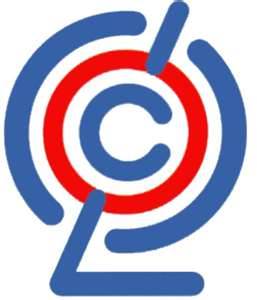 К особым образовательным потребностям, которые свойственны всем обучающимся с ограниченными возможностями здоровья, относятся:  
– максимально раннее начало коррекционной работы;
– изменение содержания образования;
– необходимость использования специальных методов, приёмов и средств обучения;
– индивидуализация обучения;
– обеспечение особой пространственной и временной организации образовательной среды;
– максимальное расширение образовательного пространства (выход за пределы образовательного учреждения для расширения сферы жизненной компетенции).

Не менее важным является также учет специфических потребностей, которые являются следствием выраженности ограничений здоровья в каждой из групп.
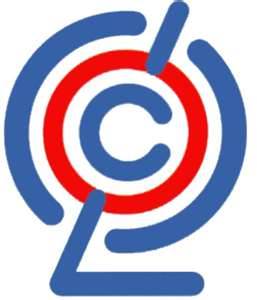 Диапазон различий в психическом развитии обучающихся с ОВЗ
от незначительных, временных и легко устранимых нарушений
до стойких и тяжелых форм психического недоразвития
способны при специальной поддержке успешно обучаться 
в тех же условиях и по тем же программам, что сверстники без ограничений здоровья
нуждаются в адаптированной 
к их возможностям индивидуальной образовательной программе, направленной на формирование элементарных жизненных навыков
Диапазон различий наблюдается не только в группе детей с ограниченными возможностями здоровья в целом, но и внутри каждой входящей в неё категории детей
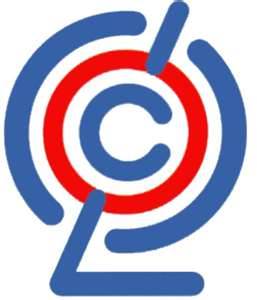 Методологическая основа стандартов
Группы обучающихся с ОВЗ, для которых разработаны  образовательные стандарты и адаптированные образовательные программы
Различия в вариантах АООП
Комплектование классов по новым СанПин
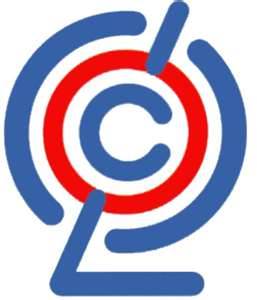 Модели инклюзии детей в общееобразовательное пространство в ОО
3 вариант АООП НОО и 1 вариант АООП у/о
4 вариант АООП НОО и 2 вариант АООП у/о
1 вариант АООП НОО
2 вариант АООП НОО
Алгоритм создания условий для реализации адаптированных основных образовательных программ в общеобразовательных организациях
1. Изучить ФГОС ОВЗ и примерные адаптированные основные образовательные программы (АООП НОО ОВЗ или АООП О у/о) с учетом категорий обучающихся в образовательной организации детей с ОВЗ.
2. Проанализировать требования к условиям (финансовым, материально-техническим, кадровым) реализации АООП и определить возможности и способы их обеспечения.
3. Изучить методические рекомендации по вопросам внедрения ФГОС НОО обучающихся с ОВЗ и ФГОС образования обучающихся с умственной отсталостью (письмо Минобрнауки от 11.03.2016)
4. Организовать взаимодействие с ресурсным центром по развитию инклюзивного образования.
5. Разработать проектную модель, определяющую примерную последовательность и содержание действий по их введению в работу образовательной организации. Подготовить перспективный план обеспечения условий для реализации АООП.
Алгоритм создания условий для реализации адаптированных основных образовательных программ в общеобразовательных организациях
6. Разработать локальную нормативно-правовую базу для реализации АООП.
7. Разработать АООП образовательной организации для обучающихся с ОВЗ на основе рекомендованной ПМПК примерной АООП.
8. Изучить методические рекомендации по составлению рабочих программ
9. Организовать информационно-просветительскую работу с родителями детей с ОВЗ по вопросам, связанным с введением ФГОС ОВЗ.
Модель сетевого взаимодействия при реализации инклюзивного образования обучающихся с ОВЗ
Муниципальный орган управления образования
Ресурсный центр на базе ГБОУ
ПМПК
Муниципальная общеобразовательная школа
ГБОУ ИРО Краснодарского края
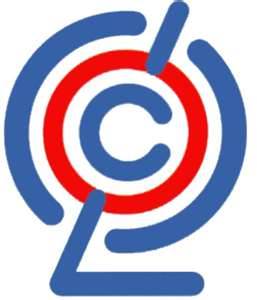 ФГОС ОВЗ
Спасибо за внимание!